Grasp Classification based on Electromyographic (EMG) signals
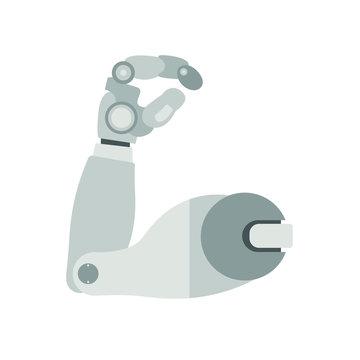 Iris Kyranou
Goal - Control a robotic prosthetic hand
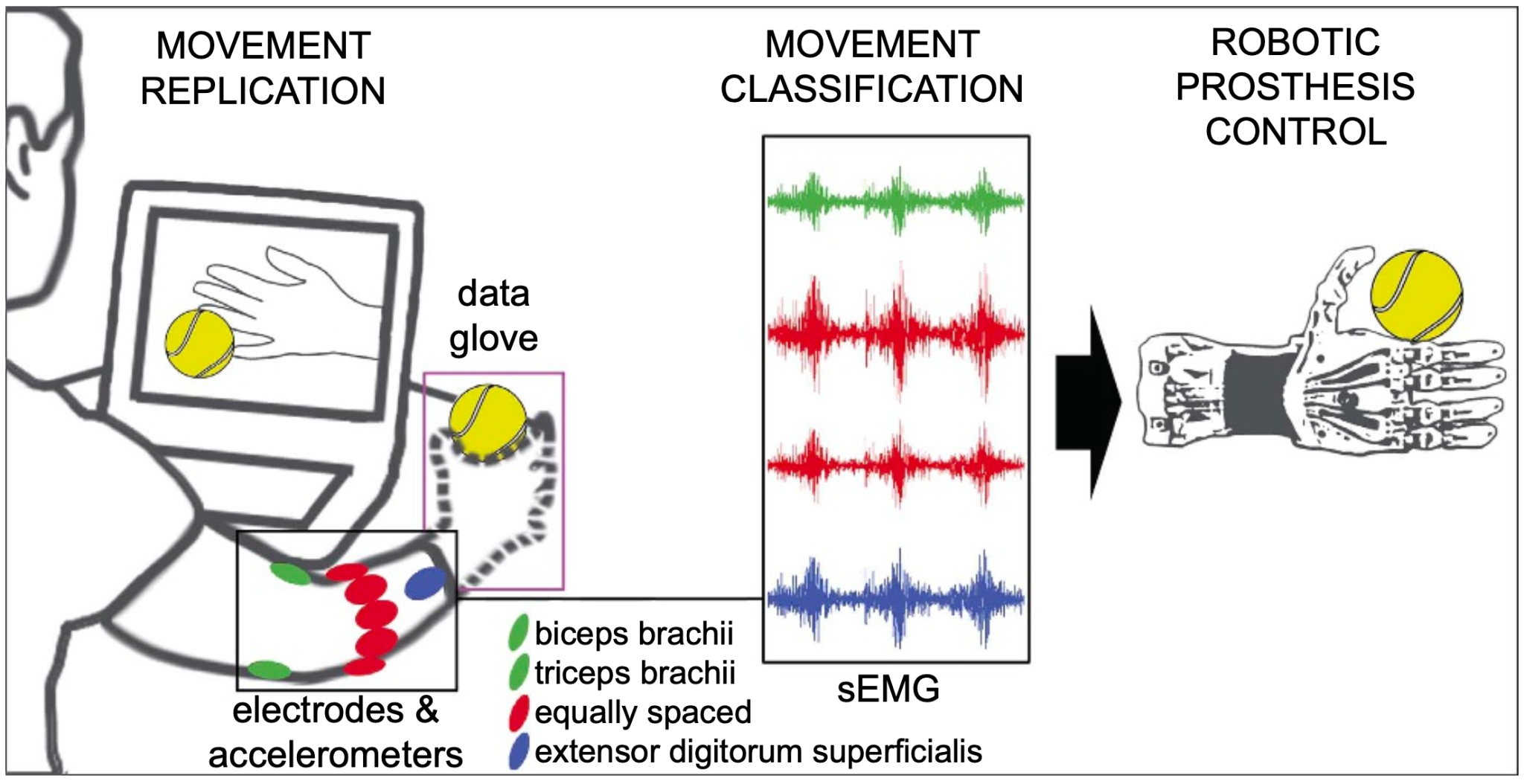 Figure from  Atzori et al., 2014
Goal - Control a robotic prosthetic hand
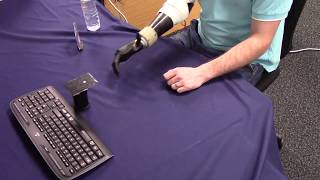 The data
Ninapro dataset
EMG data
Accelerometer data
Stimulus (labels)
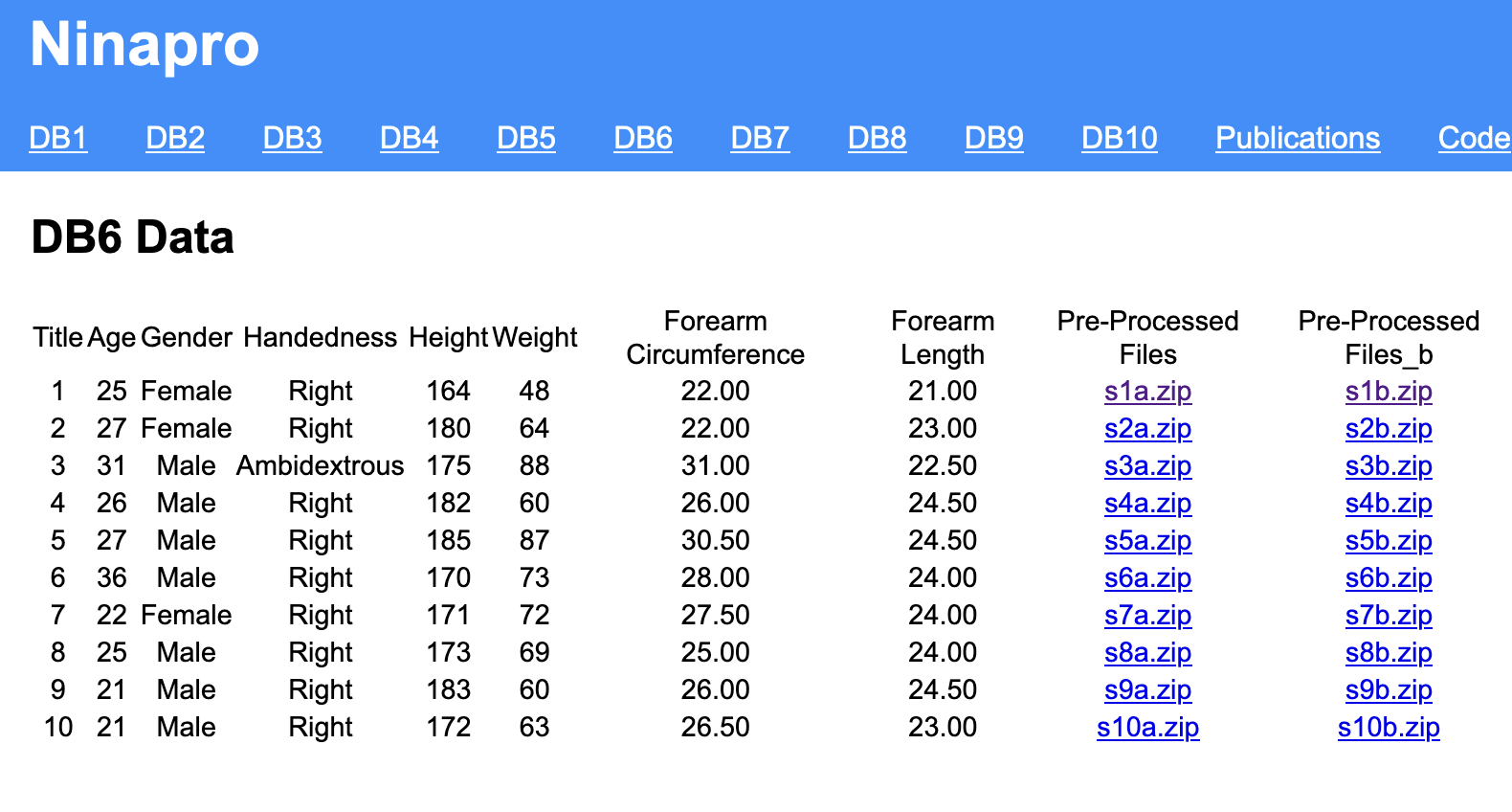 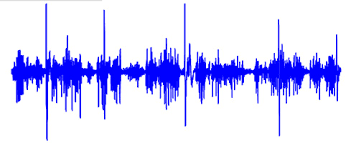 The Challenge
Familiarize yourself with the machine learning pipeline for grasp recognition based on the EMG signals:
Raw signal pre-processing
Design of classification algorithm
Test the classification algorithm
Explain the results (visualization, quantification)
Explore the between different sessions’ (a or b) generalization of your algorithm
Can you use the algorithm trained on the ‘a’ set to classify the grasps from the same subjects’ ‘b’ set?
Can you adapt the algorithm to improve the performance of the classifier without retraining the whole model?
Explore the between different subjects’ generalization of your algorithm
Can you adapt the trained model on one (or more) subject(s) to recognize the grasps performed by a subject whose data you have not used in the training?
Questions
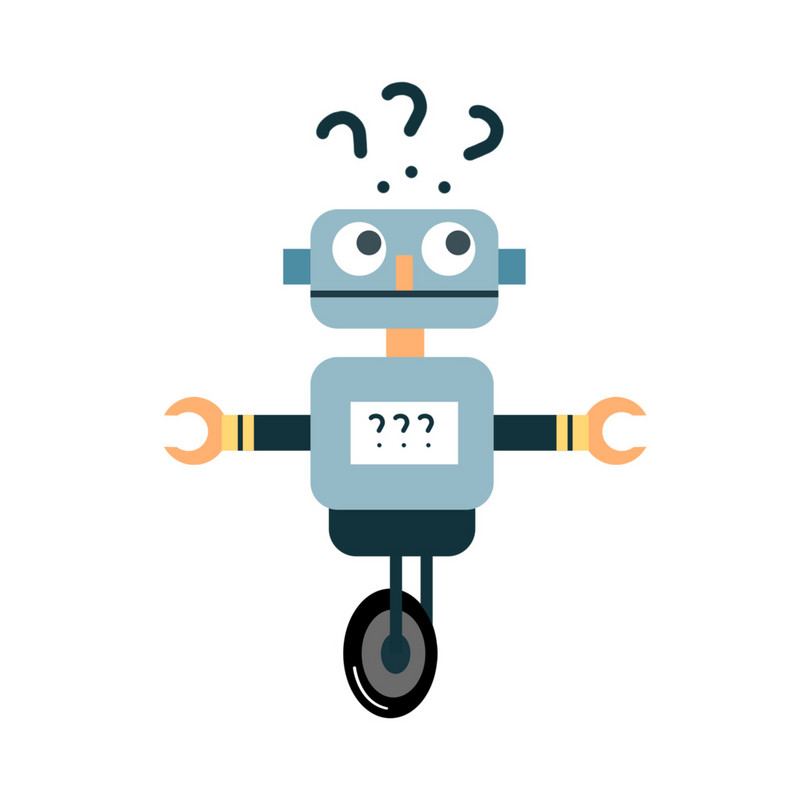